Robot VisionControl of robot motion from video
M. Jagersand
What is vision?
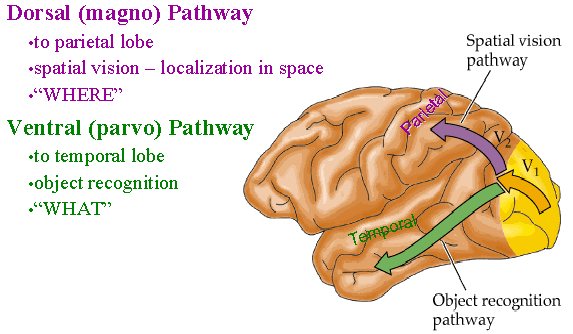 Two main categories
Object recognition: Use cues in 2D image 
Spatial vision: Understand and invert the 3D to 2D imaging process: Two subcategories:
Full 3D scene reconstruction
Use of partial 3D information, implicitly or explicitly
Uses of partial information from 2D-3D camera geometry
Single view measurements
Visual constraints: verify alignments, detect impossible configurations (Esher paintings)
Visual servoing
Visual tracking
… many more
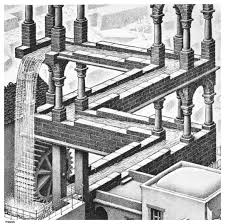 Vertical vanishing
 point
(at infinity)
Vanishing
 line
Vanishing
 point
Vanishing
 point
Geometric Cues
Single View Metrology
Estimating Height
The distance  || tr – br || is known
Used to estimate the height of the man in the scene
Single View Metrology
Vision-Based Control (Visual Servoing)
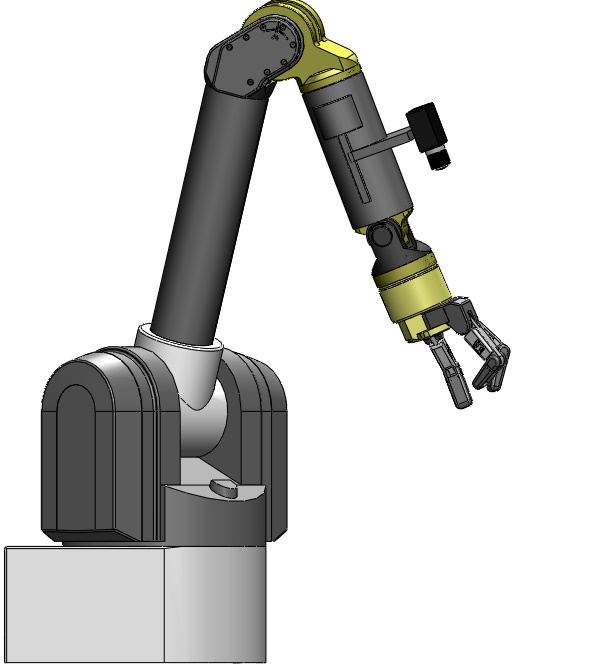 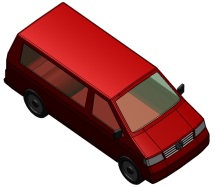 Initial Image
User
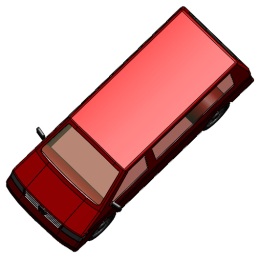 Desired Image
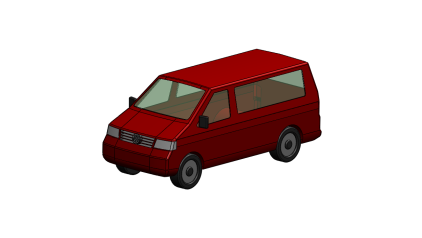 Vision-Based Control (Visual Servoing)
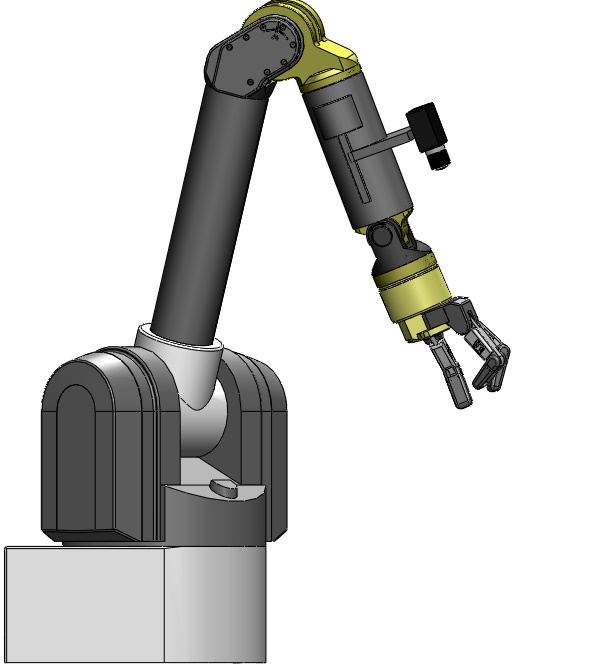 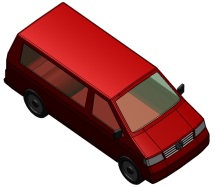 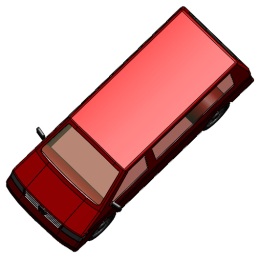 : Current Image Features
: Desired Image Features
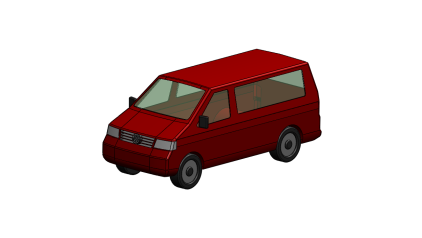 Vision-Based Control (Visual Servoing)
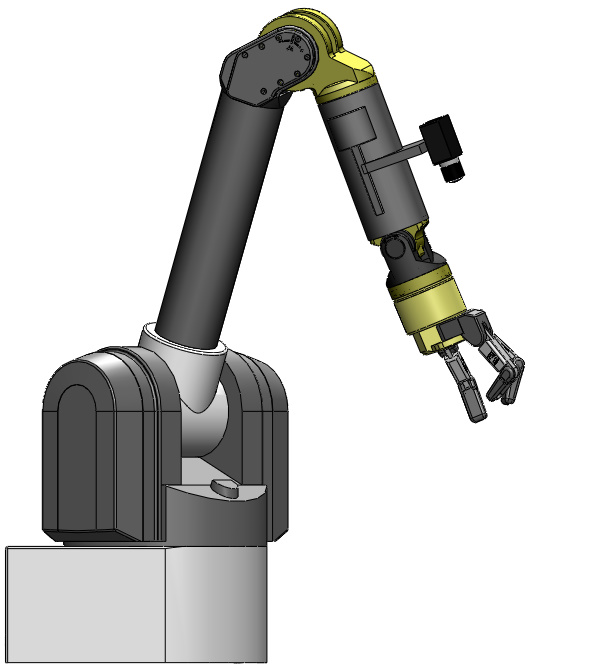 : Current Image Features
: Desired Image Features
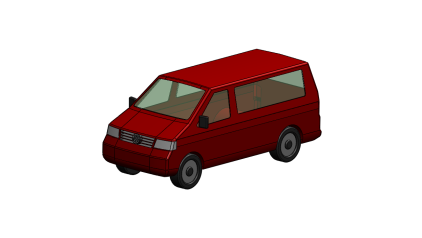 Vision-Based Control (Visual Servoing)
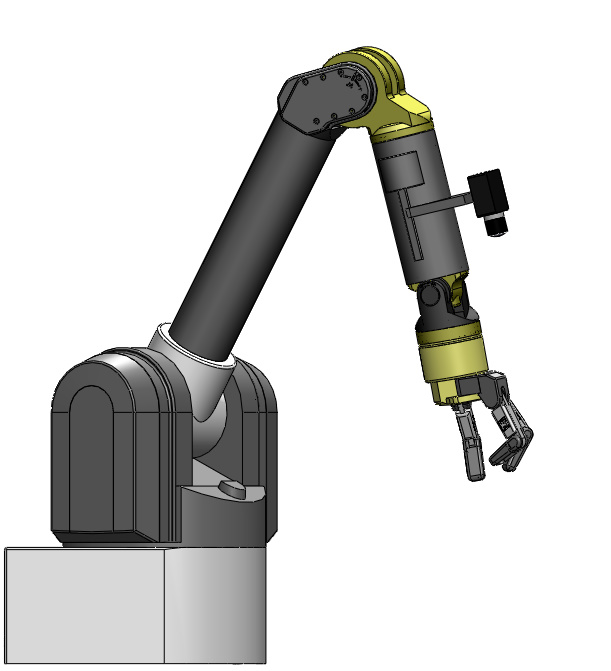 : Current Image Features
: Desired Image Features
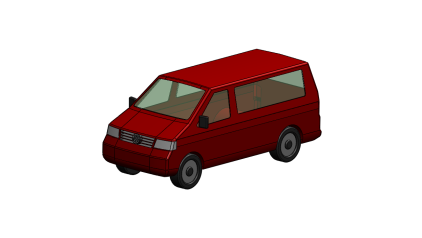 Vision-Based Control (Visual Servoing)
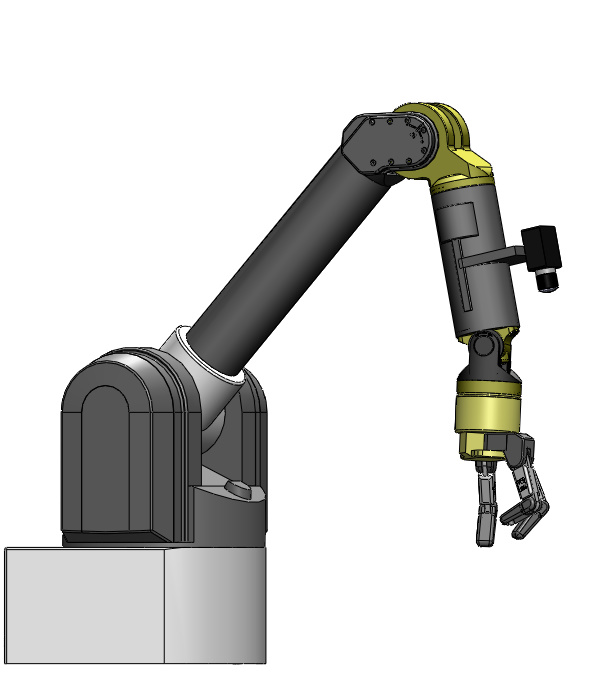 : Current Image Features
: Desired Image Features
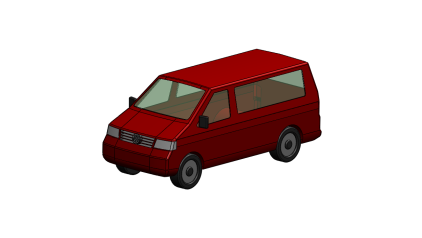 Vision-Based Control (Visual Servoing)
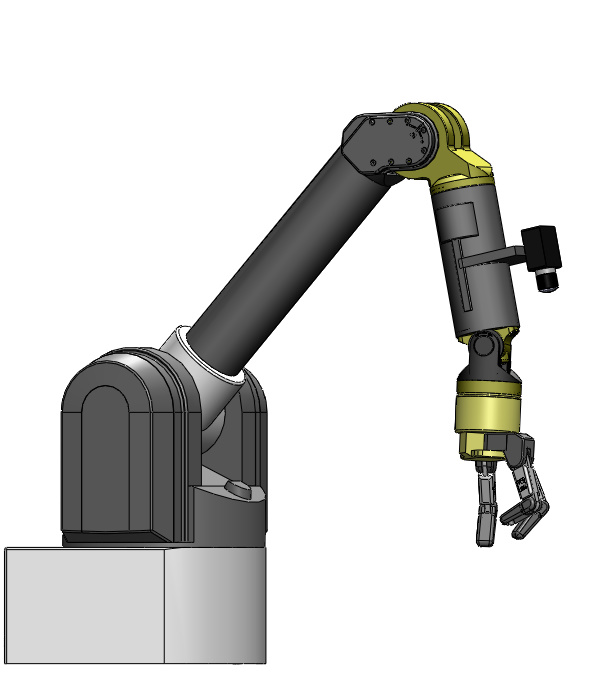 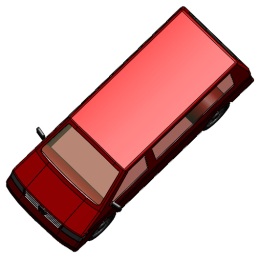 : Current Image Features
: Desired Image Features
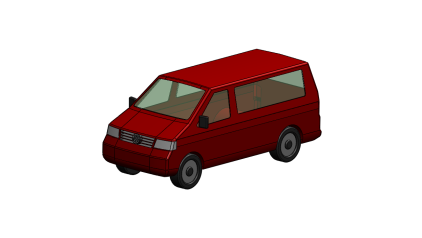 u,v Image-Space Error
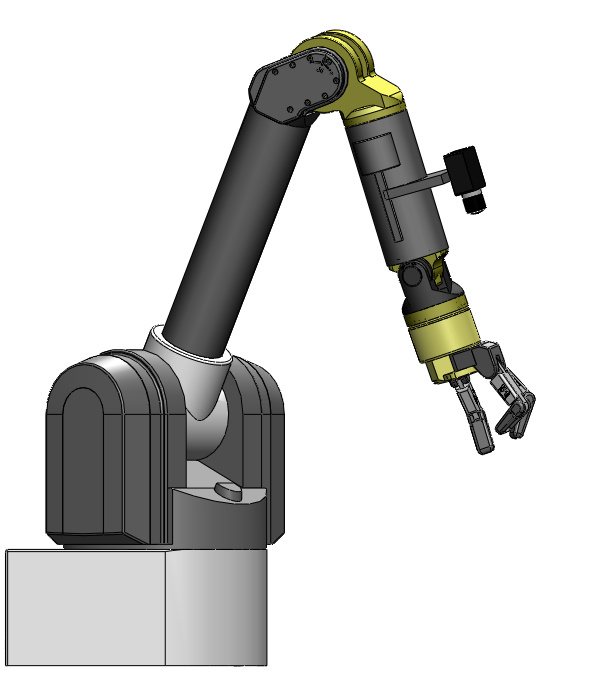 v
u
: Current Image Features
: Desired Image Features
One point
Pixel coord
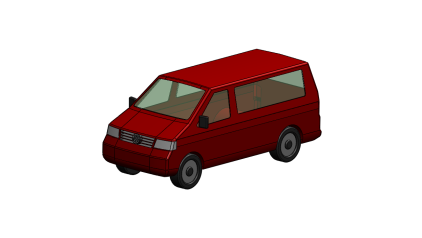 Many points
[Speaker Notes: Error vectors in image space -> composed total error vector]
Conventional Robotics: Motion command in base coord
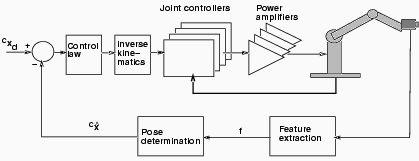 EE
We focus on the geometric transforms
Problem: Lots of coordinate frames to calibrate
Camera
Center of projection
Different models
Robot
Base frame
End-effector frame
Object
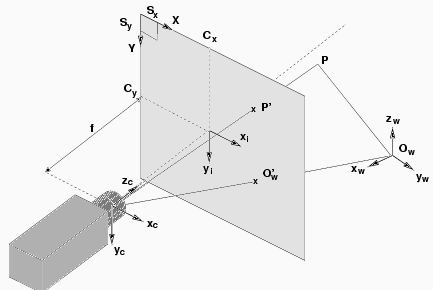 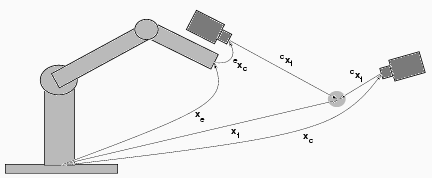 Image Formation is Nonlinear
Camera 
frame
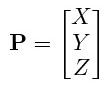 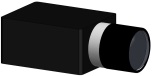 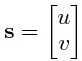 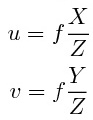 Camera Motion to Feature Motion
Camera 
frame
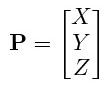 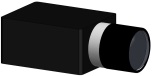 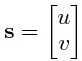 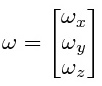 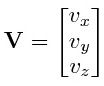 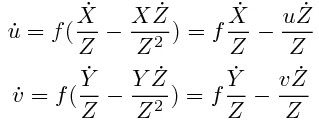 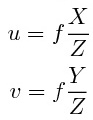 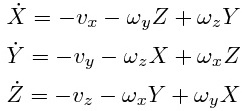 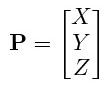 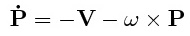 This derivation is 
for one point.

Q. How to extend 
to more points?

Q. How many 
points needed?
Camera Motion to Feature Motion
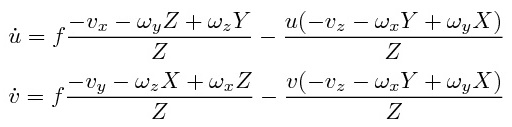 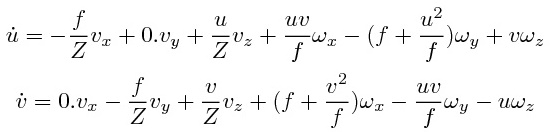 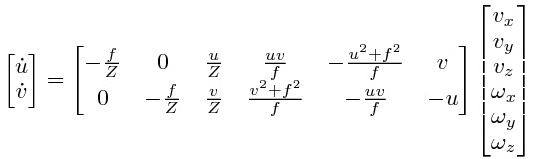 Interaction matrix is a Jacobian.
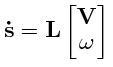 [Speaker Notes: Needs a-priori f and Z]
Problem: Lots of coordinate frames to calibrate
Robot
Base frame
End-effector frame
Object
Camera
Center of projection
Different models
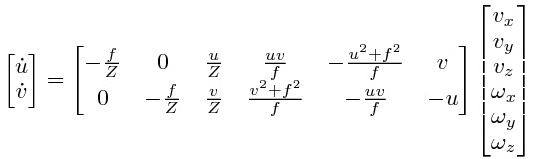 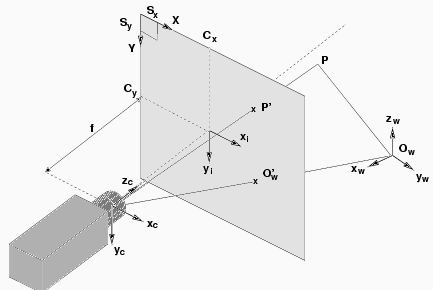 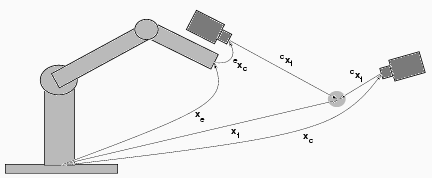 Only covered one transform!
Other (easier) solution:Image-based motion control
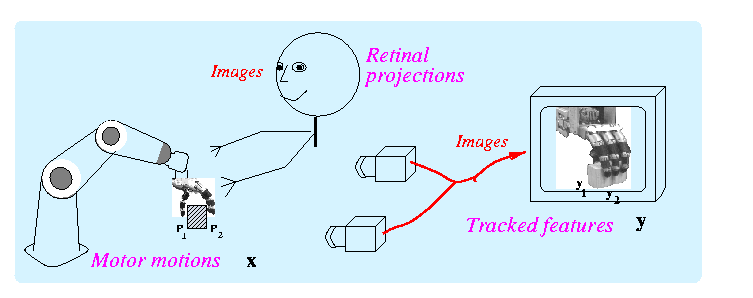 Achieving 3d tasks
via
2d image control
Motor-Visual function: y=f(x)
[Speaker Notes: Use notes: Motivation from motion estimation.]
Other (easier) solution:Image-based motion control
Note: What follows will work for one or two (or 3..n) cameras. Either fixed or on the robot. 
Here we will use two cam
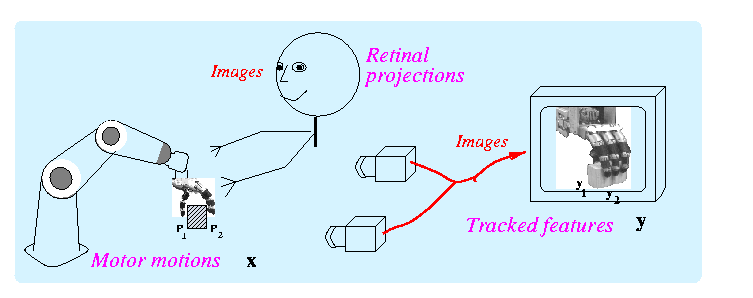 Achieving 3d tasks
via
2d image control
Motor-Visual function: y=f(x)
v
u
Y
X
Simplest case: 2D planar world and aligned camera
This method is commonly used in industry machine vision
Usually overhead camera pointing straight down on a work table
Adjust cam position so pixel [u,v] = s[X,Y]. s = scalefactor (pix/mm)
Pixel coordinates are scaled world coord
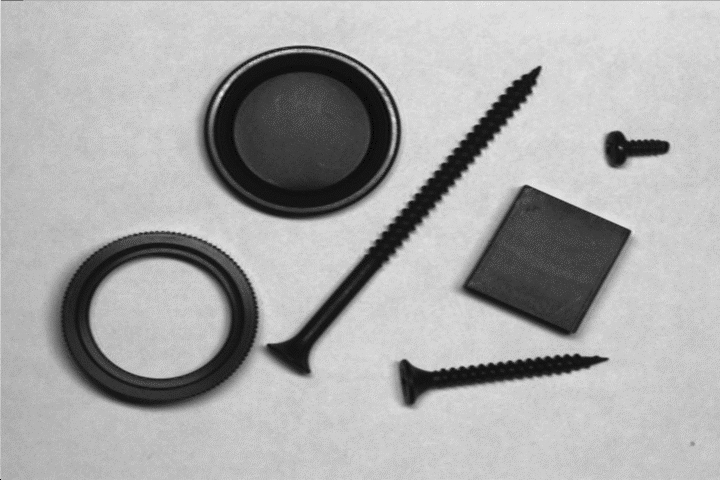 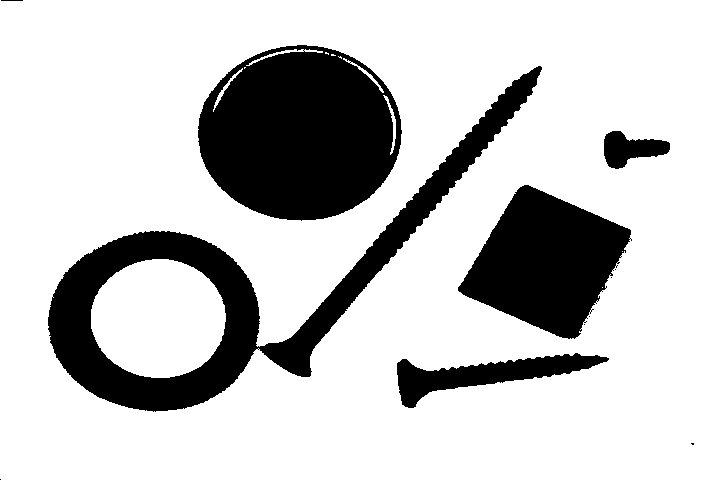 Camera
Thresholded image
Robot scene
My first robotics problem
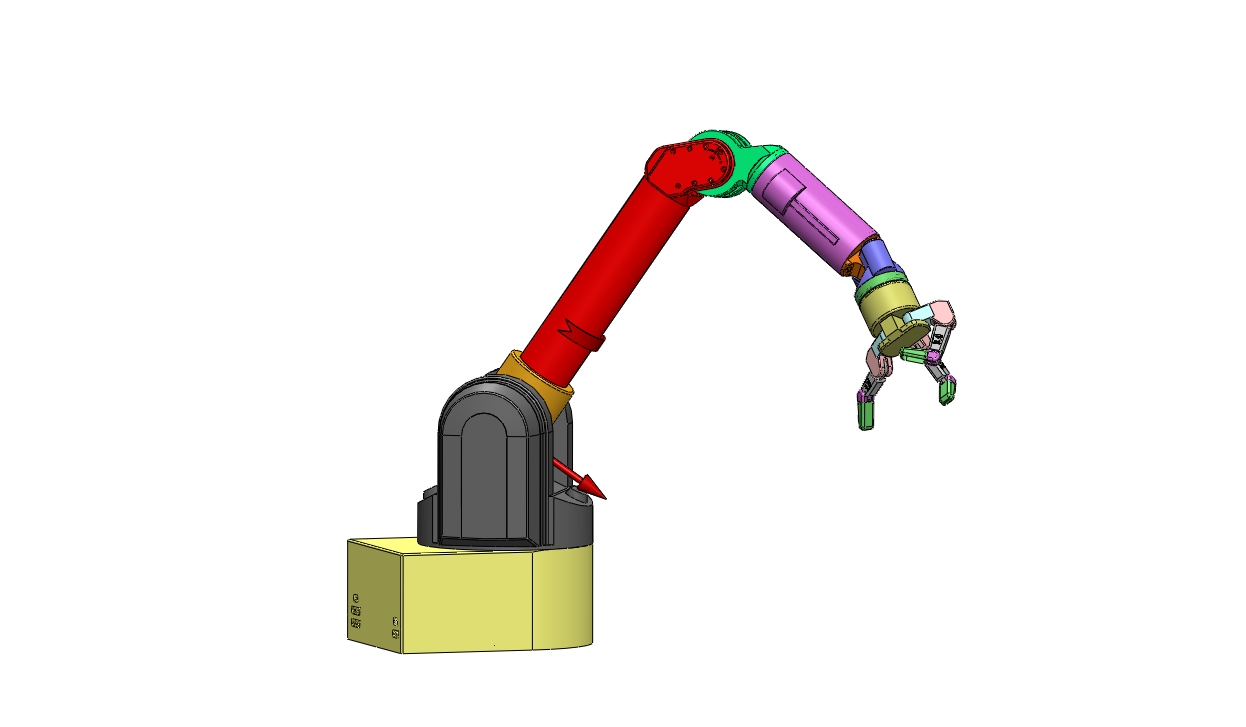 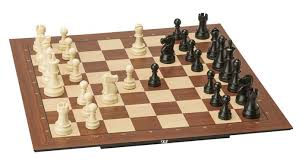 Vision-Based Control
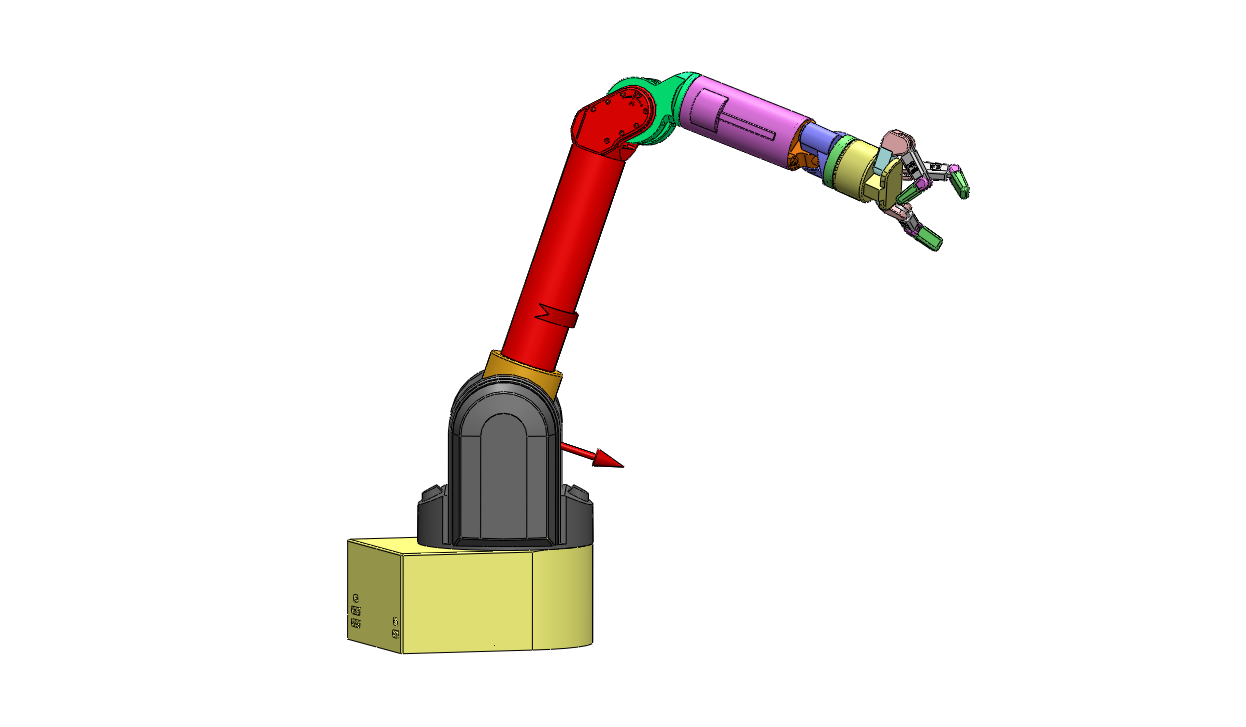 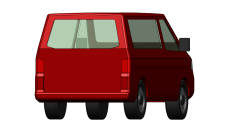 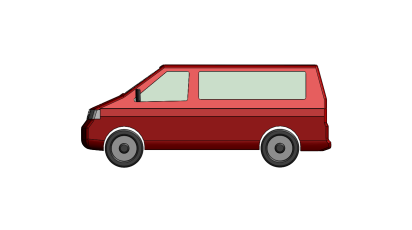 Image 2
Image 1
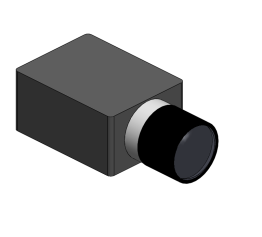 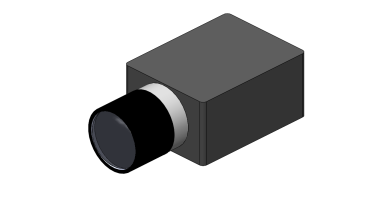 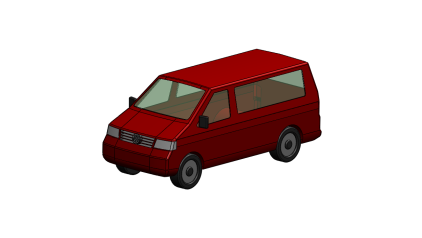 Vision-Based Control
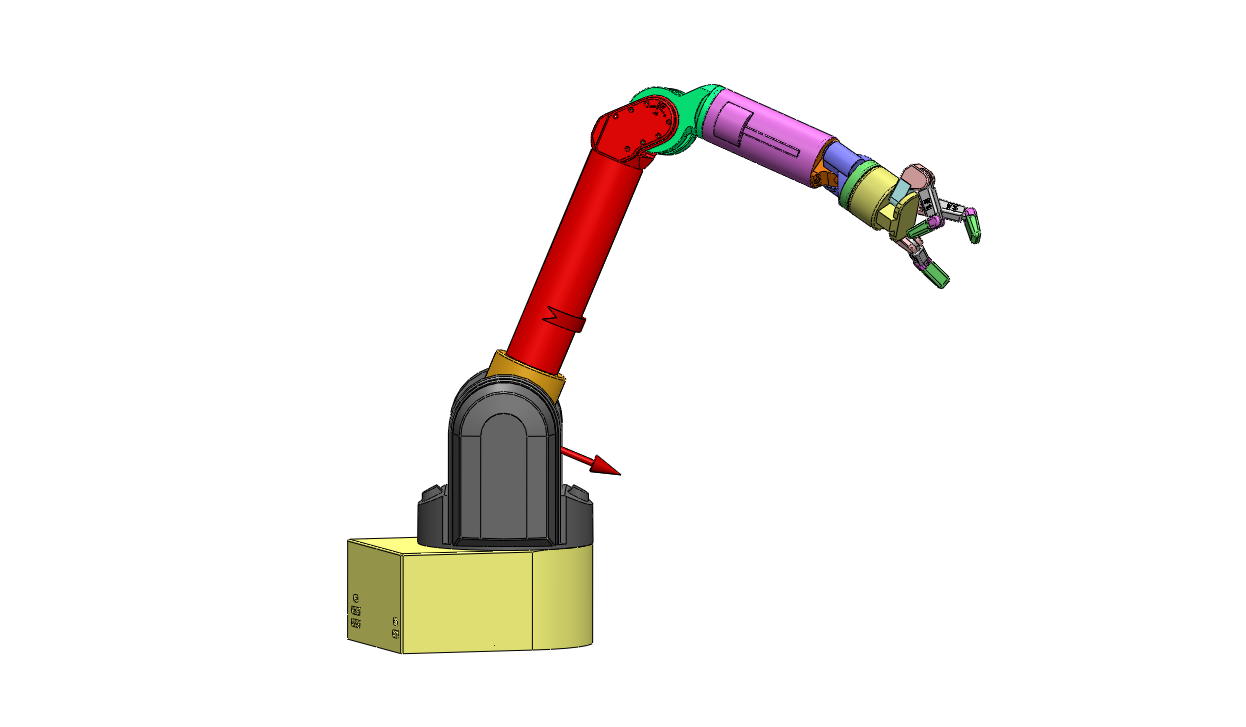 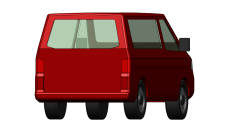 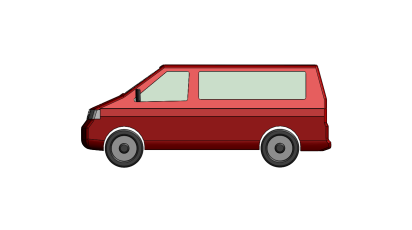 Image 2
Image 1
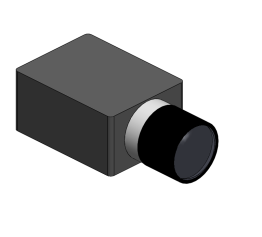 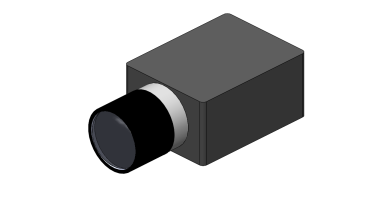 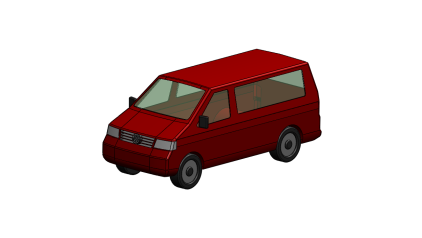 Vision-Based Control
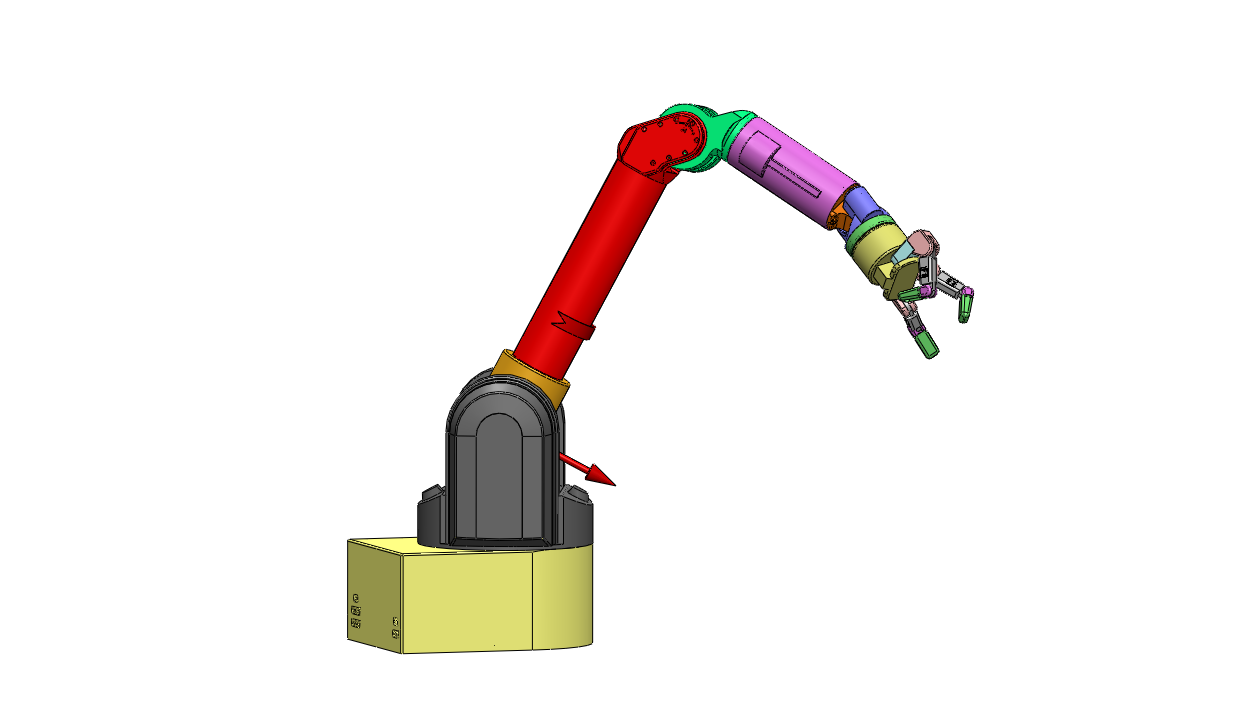 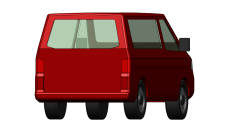 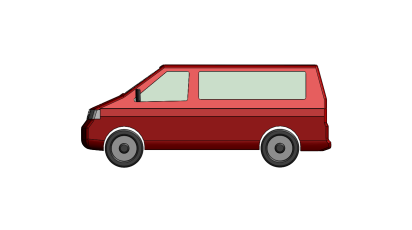 Image 2
Image 1
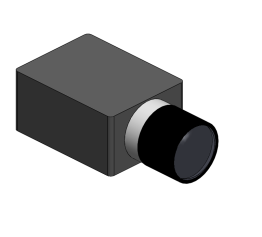 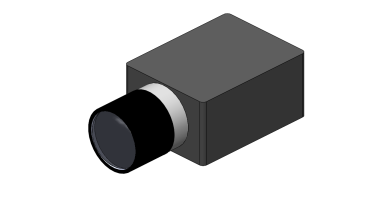 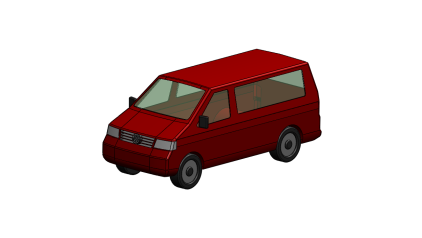 Vision-Based Control
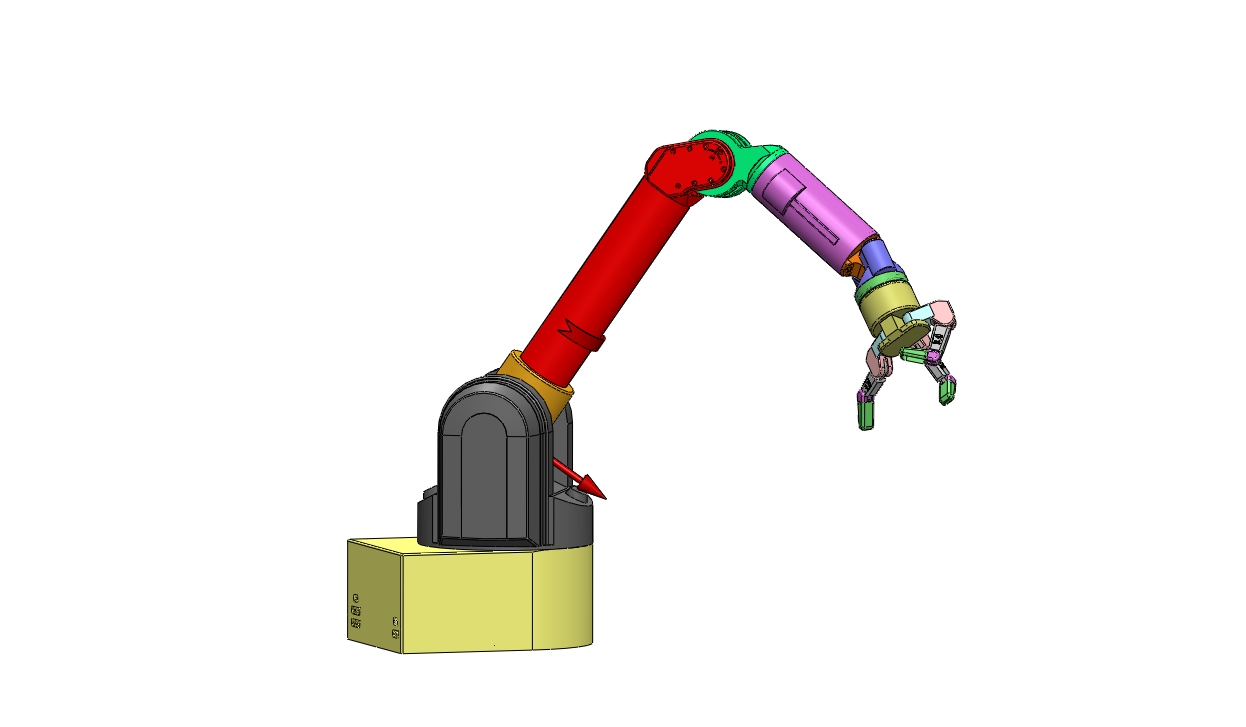 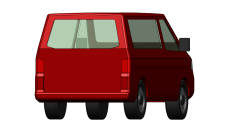 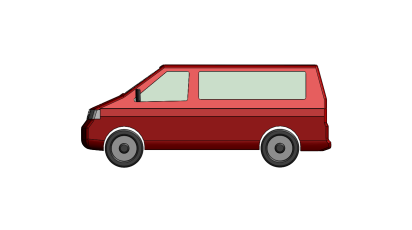 Image 2
Image 1
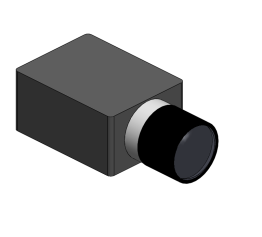 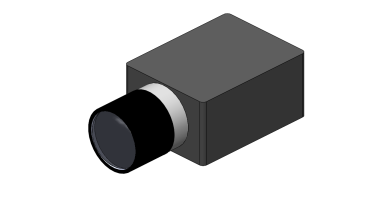 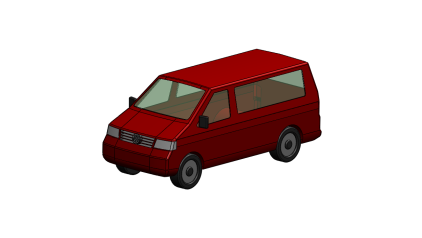 Vision-Based Control
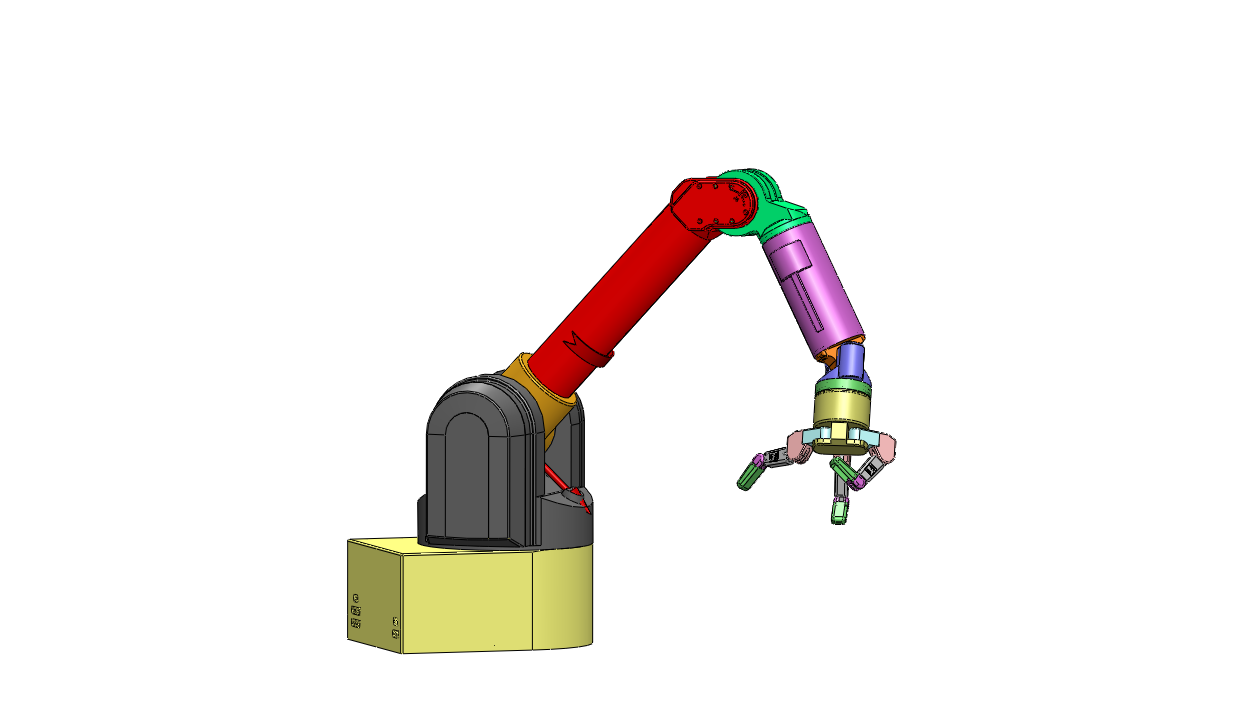 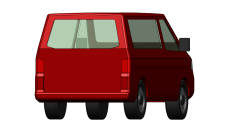 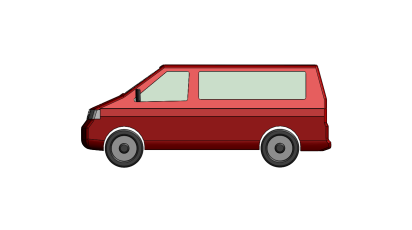 Image 2
Image 1
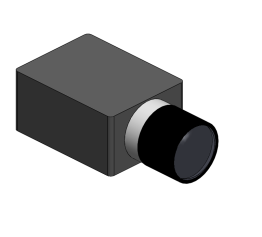 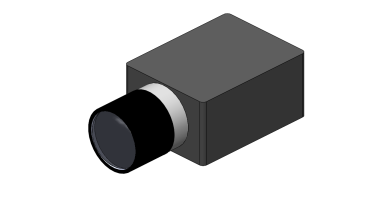 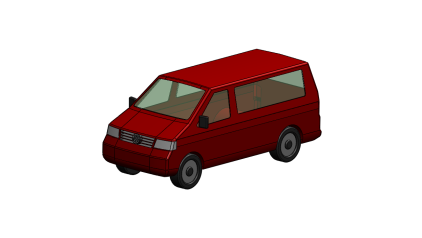 Image-based Visual Servoing
Observed features: 
Motor joint angles:
Local linear model: 
Visual servoing steps:     1 Solve:
					       2 Update:
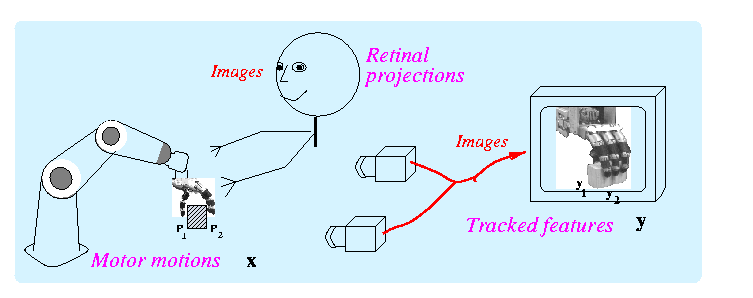 Find J Method 1: Test movements along basis
Remember: J is unknown m by n matrix



Motor moves (scale these): 
Suitable 
Finite difference:
Find J Method 2:Secant Constraints
Constraint along a line:
Defines m equations 
Collect n arbitrary, but different measures y 
Solve for J
Find J Method 3:Recursive Secant Constraints
Based on initial J and one measure pair
Adjust J s.t. 
Rank 1 update:


Consider rotated coordinates: 
Update same as finite difference for n orthogonal moves
Achieving visual goals:Uncalibrated Visual Servoing
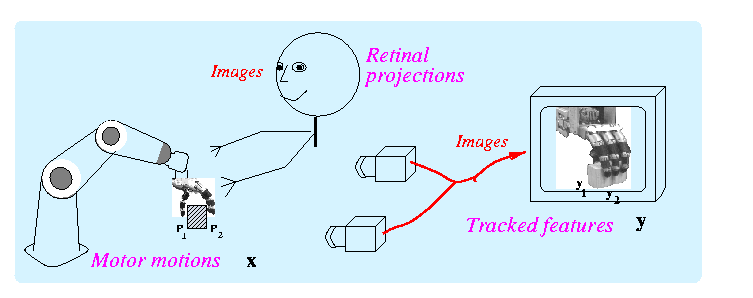 Solve for motion:
Move robot joints:
Read actual visual move
Update Jacobian:
repeat
Can we always guarantee when a task is achieved/achievable?
What we need for VS
v
u
Y
X
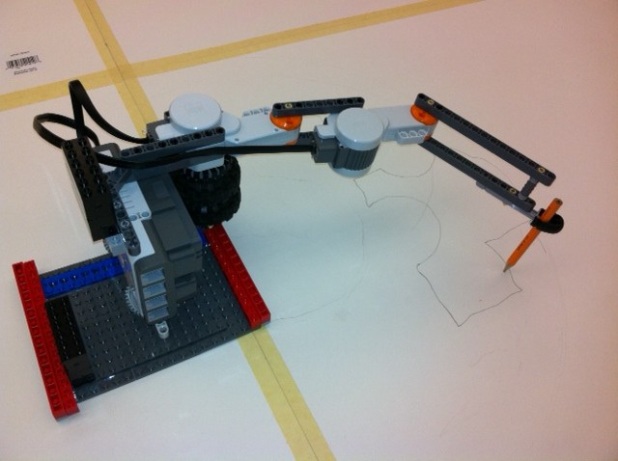 Camera(s) Place for visibility and 
Tracking
Markerless algorithms - MTF
Put LED on robot end-effector
Lower brightness so LED brighterest
 Robot: Anywhere within reach
Control command access
Joint posiiton move 
Joint velocity
Cartesian 
Issues with angle representation: Euler, quatern, exp
Camera
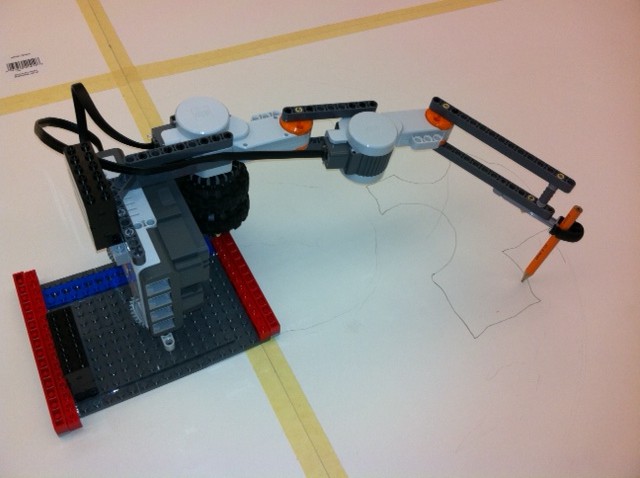 LED
Visually guided motion control
Issues:
What tasks can be performed?
Camera models, geometry, visual encodings
How to do vision guided movement?
H-E transform estimation, feedback, feedforward motion control
How to plan, decompose and perform whole tasks?
How to specify a visual task?
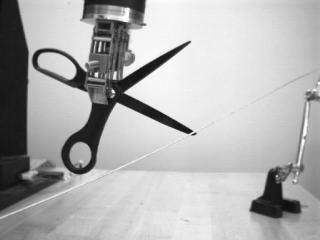 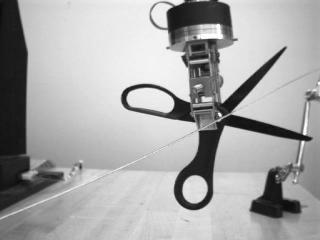 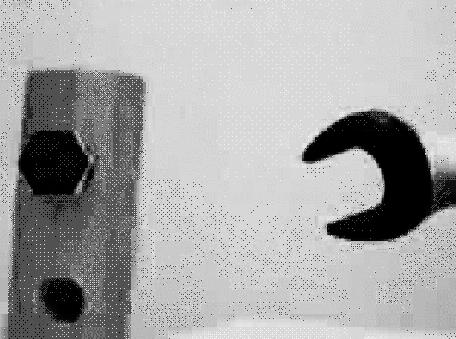 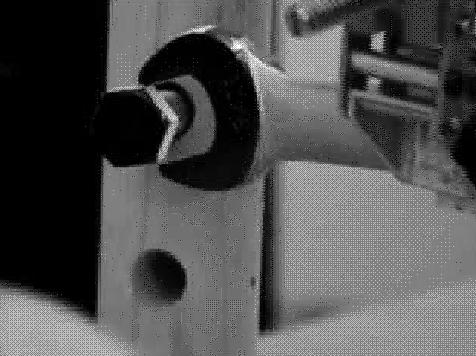 Task and ImageSpecifications
Task function  T(x) = 0    Image encoding E(y) =0
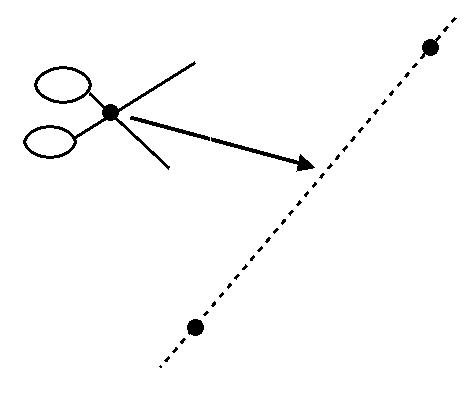 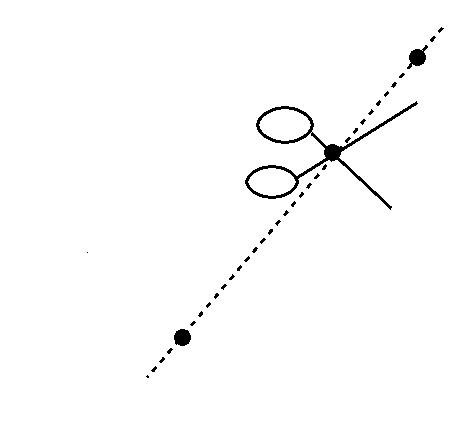 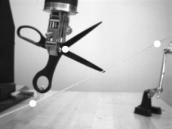 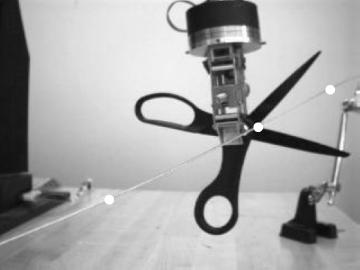 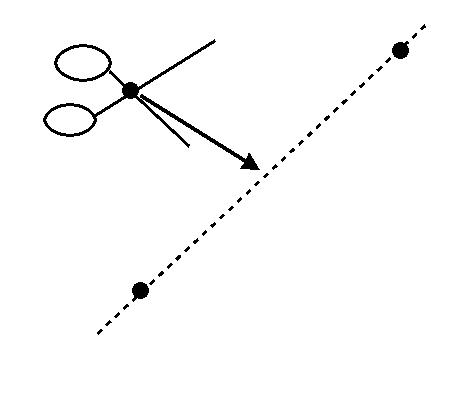 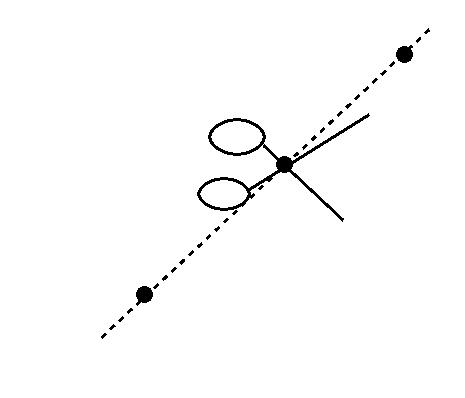 task space error
task space satisfied
image space error
image space satisfied
Visual specifications
Point to Point task “error”:
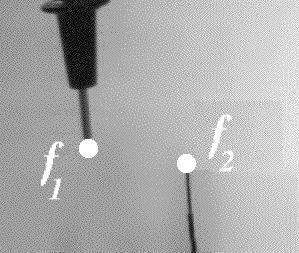 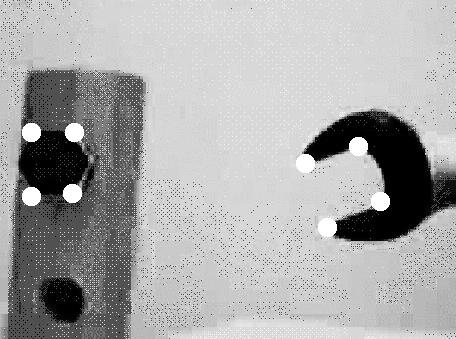 Why 16 elements?
Visual specifications 2
Point to Line


Line:
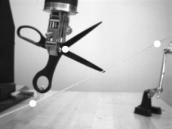 Note: y homogeneous coord.
ParallelComposition example
E       (y ) =
wrench
y  - y
y  - y
4
2
7
5
y  • (y   y )
y  • (y   y )
8
6
4
2
3
1
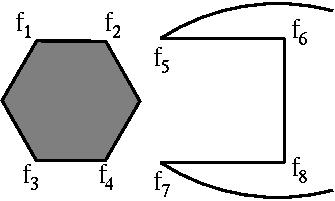 (plus e.p. checks)
5.4. Visual specifications
Image commands = Geometric constraints in image space

HRI: User points/clicks on features in an image
Robot controller drives visual error to zero
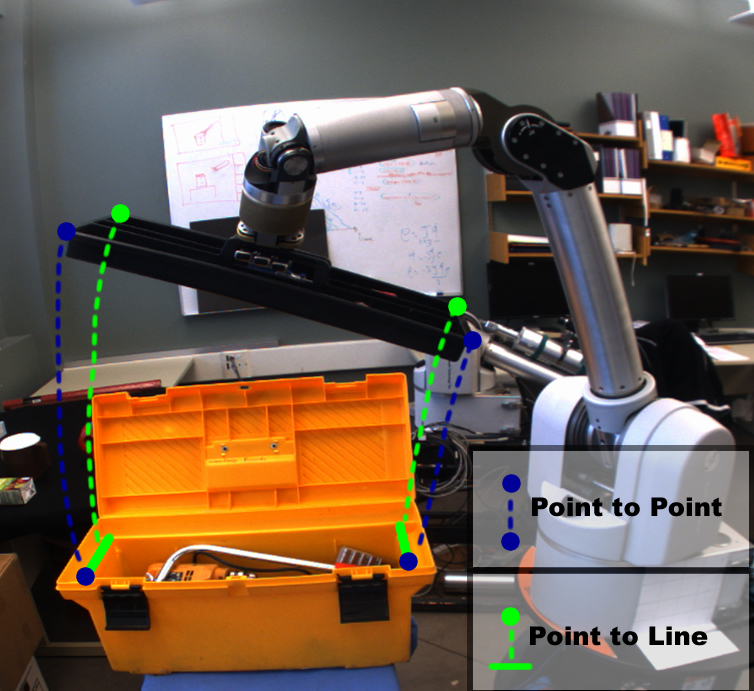 Visual Specifications
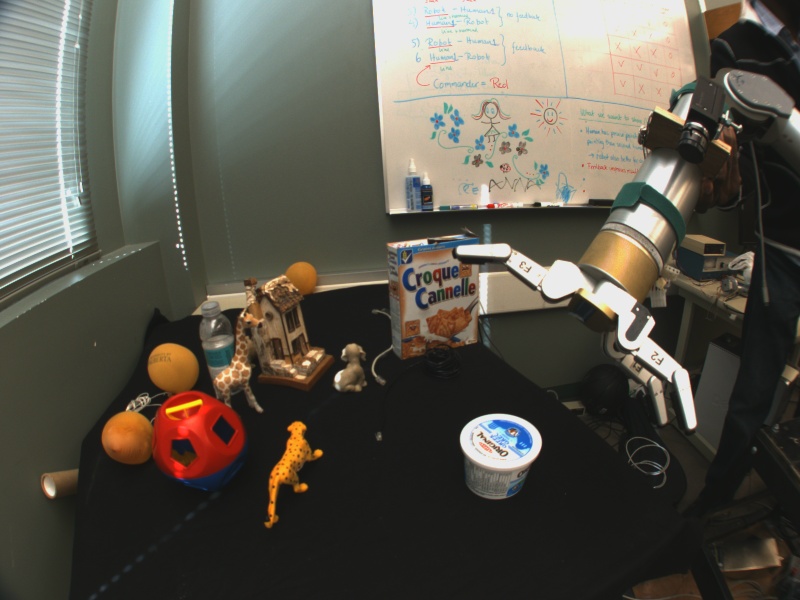 Additional examples:
Point to conic
Identify conic C from 5 pts on rim
Error function yCy’
Point(s) to plane
Plane to plane
Etc.
Achieving visual goals:Uncalibrated Visual Servoing
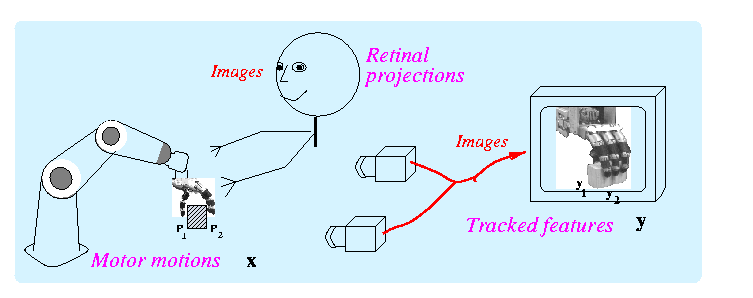 Solve for motion:
Move robot joints:
Read actual visual move
Update Jacobian:
repeat
Can we always guarantee when a task is achieved/achievable?
Task ambiguity
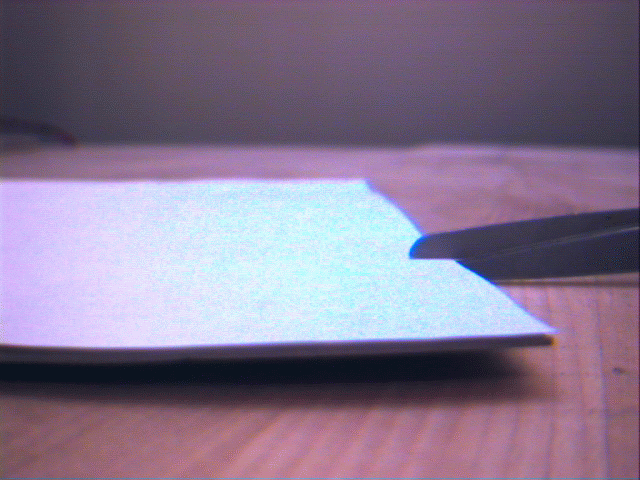 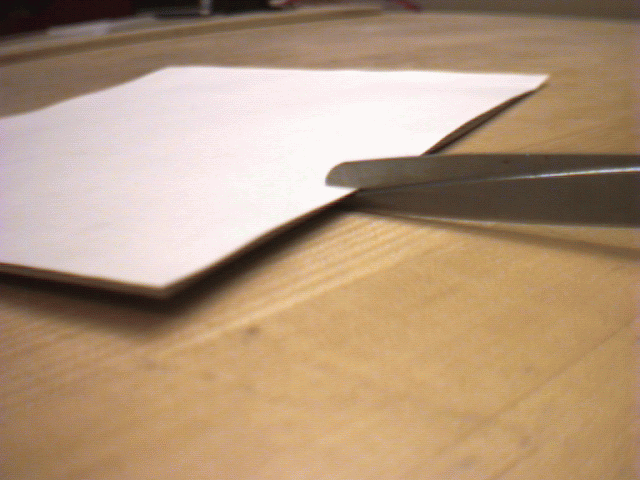 Will the scissors cut the paper in the middle?
Task ambiguity
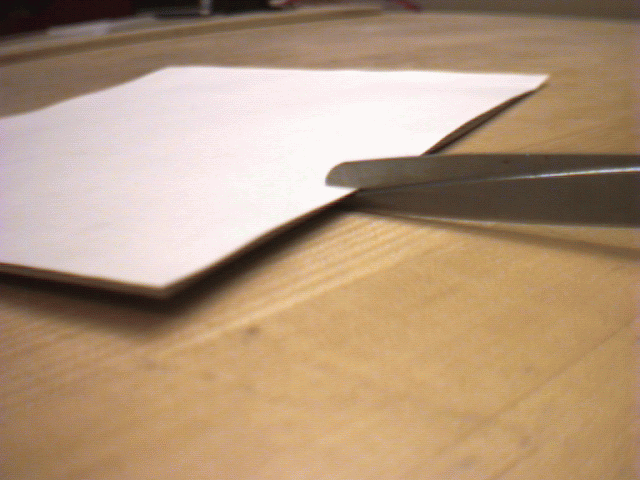 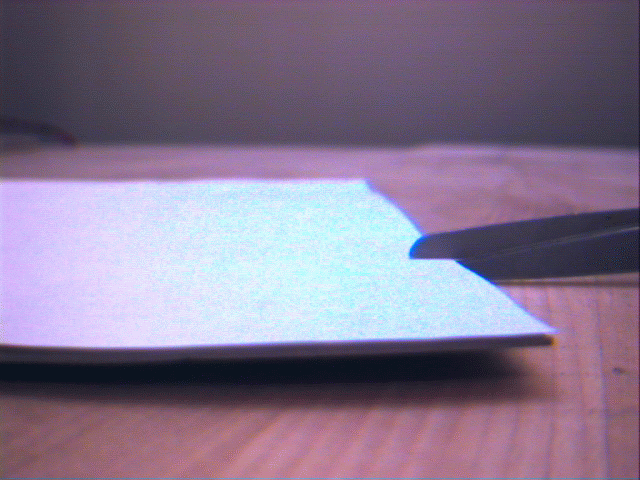 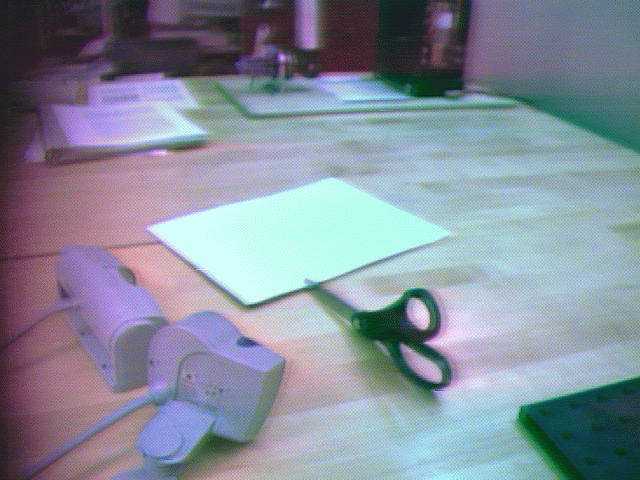 Will the scissors cut the paper in the middle? NO!
Task Ambiguity
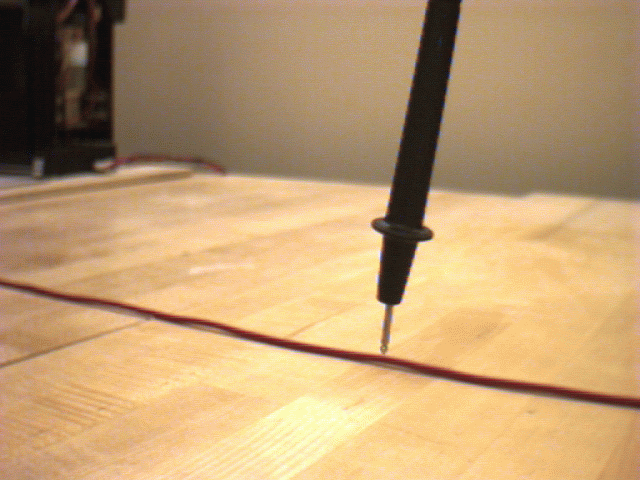 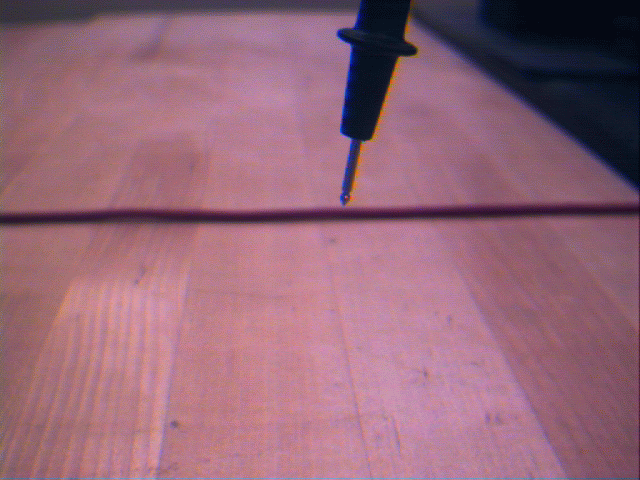 Is the probe contacting the wire?
Task Ambiguity
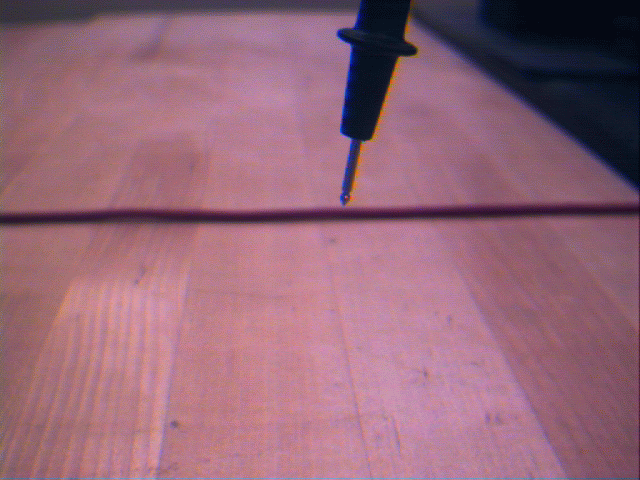 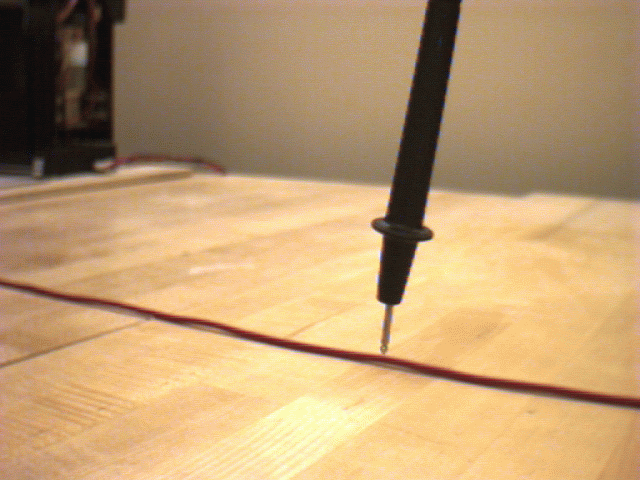 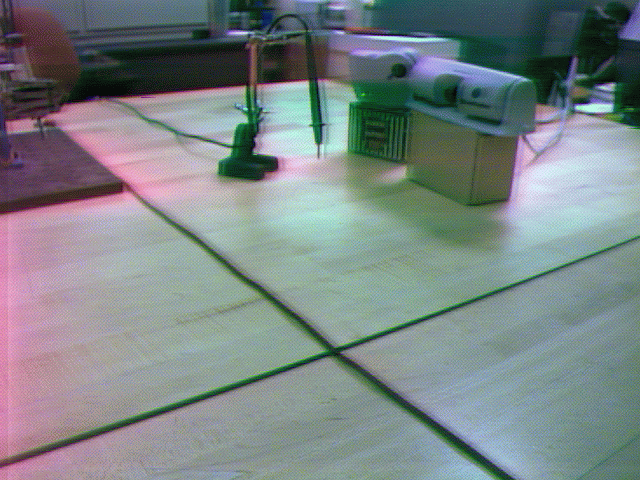 Is the probe contacting the wire? NO!
Task Ambiguity
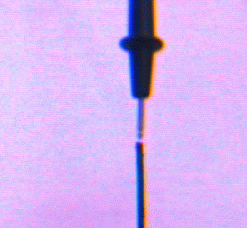 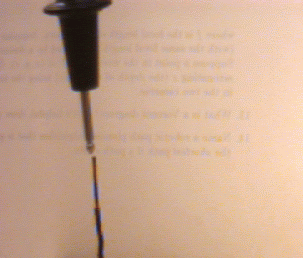 Is the probe contacting the wire?
Task Ambiguity
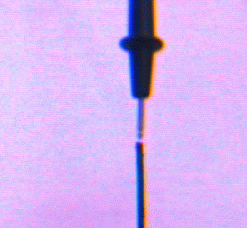 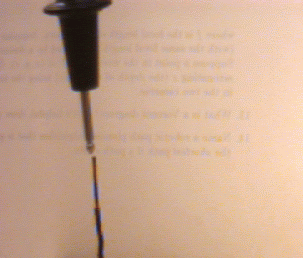 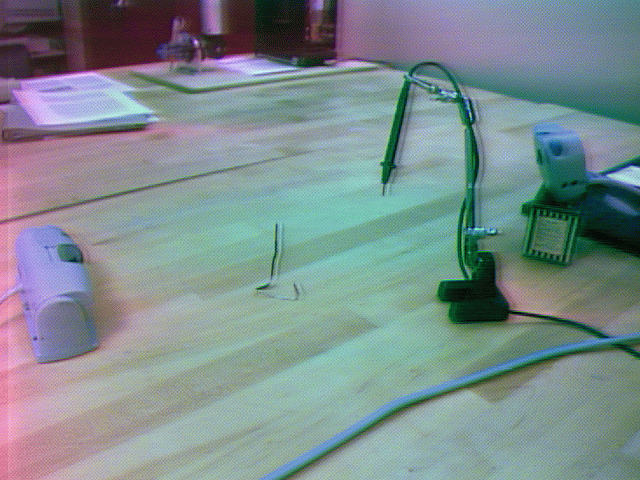 Is the probe contacting the wire? NO!
Task decidability andinvariance
A task  T(f)=0 is invariant under a group G  of transformations, iff
x
n
n
 f  V  , g  G  with  g(f )  V        T(f )=0    T(g(f ))=0
x
T(f ) must be 0 here, if T is G   invariant
If  T(f ) = 0 here,
sim
T(f ) must be 0 here, if T is G   invariant
aff
T(f ) must be 0 here, if T is G    invariant
proj
T(f ) must be 0 here, if T is G   invariant
inj
1
1
1
1
1
1
1
0
0
0
1
0
1
0
0
1
0

1
0
0
0
0
0
0
0
0
1
1
1
0
1
1
0
0
0
1
1
1
0
1
1
1
0
0
0
0
0
0
0
0
0
0
0
0
0
0
1
1
0
0
0
1
0
0
0
0
1
0
0
0
0
0
0
0
0
0
0
0
0
0
0
0
0
0
0
0
1
1
0
0
0
0
0
0
0
0
0
0
0
1
1
1
1
1
1
0
0
1
0
0
1
0
0
0
0
0
0
1
1
0
1
0
1
0
0
0
0
0
0
0
0
0
0
1
0
0
0
0
0
0
0
0
0
0
0
0
0
All achievable tasks...
4pt. coincidence
3pt. coincidence
Coincidence
2 2pt. coincidence
2pt. coincidence
Cross Ratio
One point
Collinearity
Noncoincidence
Coplanarity
are ALL projectively distinguishable coordinate systems
General Position
General Position
Cinj
Cwk
Composing possible tasks
Tpp
point-coincidence
Injective
Task primitives
Tcol
collinearity
Tpp
Tcopl
coplanarity
Tcr
Projective
cross ratios (a)
AND
OR
NOT
T1
0   if T = 0
T1  T2  =  T1•T2
T1  T2 =
T =
T2
1   otherwise
Task operators
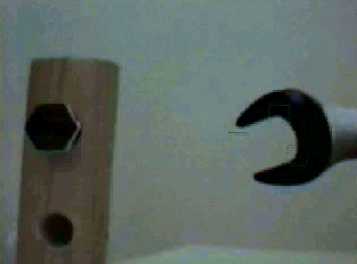 5
6
2
1
8
7
4
3
Result: Task toolkit
wrench: view 1
wrench: view 2
Tpp(x1,x5) 
Tpp(x3,x7) 
Twrench(x1..8) =
Tcol(x4,x7,x8) 
Tcol(x2,x5,x6)
Serial CompositionSolving whole real tasks
Task primitive/”link”


Acceptable initial (visual) conditions
Visual or Motor constraints to be maintained
Final desired condition
Task =
“Natural” primitive links
Transportation
Coarse primitive for large movements
<= 3DOF control of object centroid
Robust to disturbances
Fine Manipulation
For high precision control of both position and orientation
6DOF control based on several object features
Example: Pick and place type of movement
3. Alignment???
To match transport final to fine manipulation initial conditions
More primitives
4. Guarded move
Move along some direction until an external contraint (e.g. contact) is satisfied.
5. Open loop movements:
When object is obscured
Or ballistic fast movements
Note can be done based on previously estimated Jacobians
Solving the puzzle…
Conclusions
Visual servoing: The process of minimizing a visually-specified task by using visual feedback for motion control of a robot.

Is it difficult? Yes. 
Controlling 6D pose of the end-effector from 2D image features. 
Nonlinear projection, degenerate features, etc.
Is it important? Of course.
Vision is a versatile sensor. 
Many applications: industrial, health, service, space, humanoids, etc.
What environments and tasks are of interest?
Not the previous examples. 
Could be solved “structured”
Want to work in everyday unstructured environments
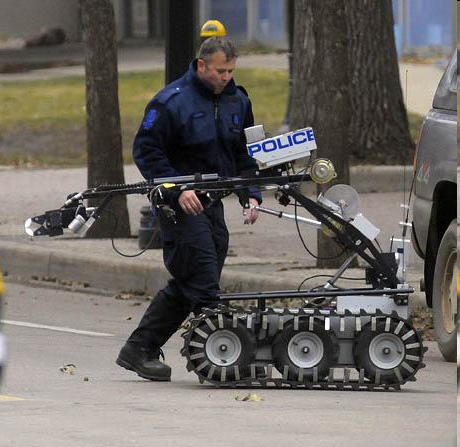 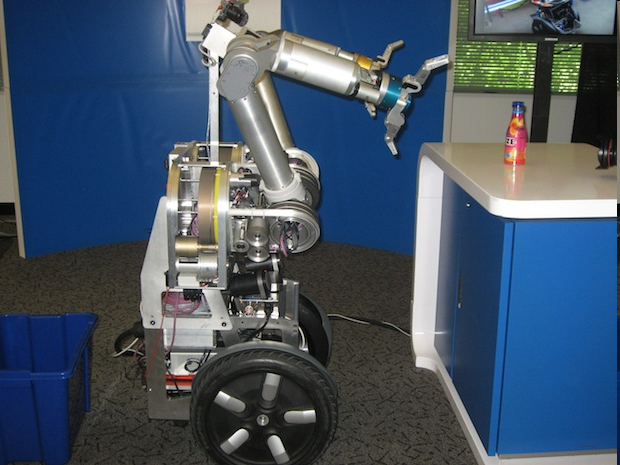 Use in space applications
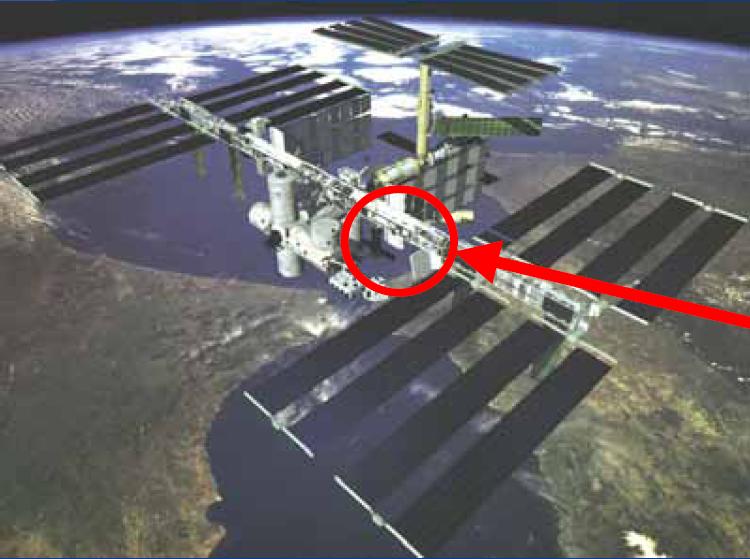 Space station

On-orbit service

Planetary Exploration
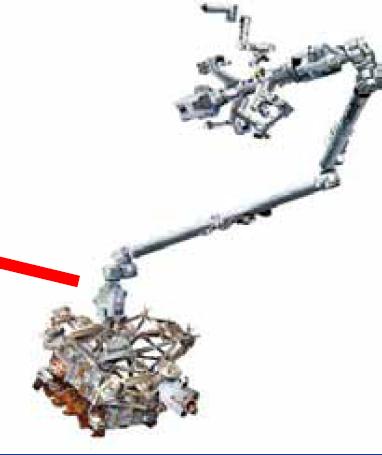 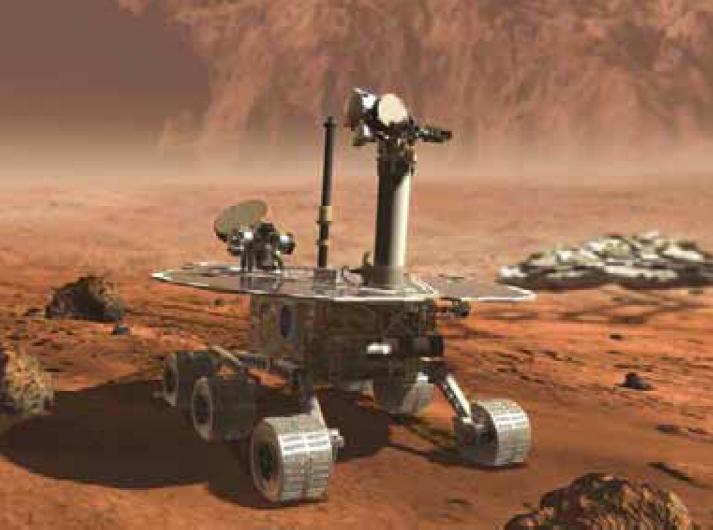 Power line inspection
A electric UAV carrying camera flown over the model 
Simulation: Robot arm holds camera
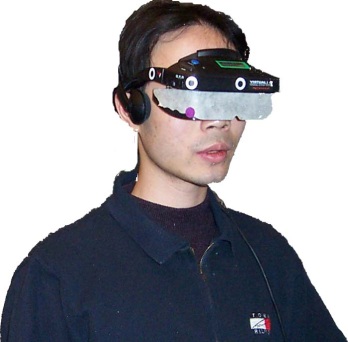 Model landscape: Edmonton railroad society
Use in Power Line Inspection
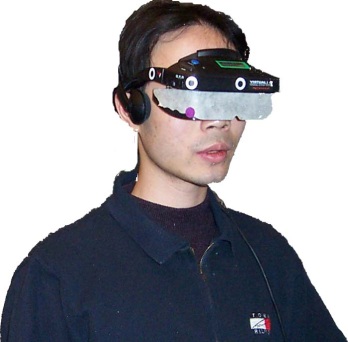 [Speaker Notes: spanish (project colobri U madrid), wales: Jones, 
Photosynth some power poles.
Q: How close must illustrating examples be?
Only power lines? Or other CV capture?]
Some References
M. Spong, S. Hutchinson, M. Vidyasagar. Robot Modeling and Control. Chapter 12: Vision-Based Control. John Wiley & Sons: USA, 2006. (Text) 
S. Hutchinson, G. Hager, P. Corke, "A tutorial on visual servo control," IEEE Trans. on Robotics and Automation, October 1996, vol. 12, no 5, p. 651-670. (Tutorial)
  F. Chaumette, S. Hutchinson, "Visual Servo Control, Part I: Basic Approaches," and "Part II: Advanced Approaches," IEEE Robotics and Automation Magazine 13(4):82-90, December 2006 and 14(1):109-118, March 2007. (Tutorial)
 B. Espiau, F. Chaumette, P. Rives, "A new approach to visual servoing in robotics," IEEE Trans. on Robotics and Automation, June 1992, vol. 8, no. 6, p. 313-326. (Image-based)
 W. J. Wilson, C. C. Williams Hulls, G. S. Bell, "Relative End-Effector Control Using Cartesian Position Based Visual Servoing", IEEE Transactions on Robotics and Automation, Vol. 12, No. 5, October 1996, pp.684-696. (Position-based)
 E. Malis, F. Chaumette, S. Boudet, "2 1/2 D visual servoing," IEEE Trans. on Robotics and Automation, April 1999, vol. 15, no. 2, p. 238-250. (Hybrid)
 M. Jägersand, O. Fuentes, R. Nelson, "Experimental Evaluation of Uncalibrated Visual Servoing for Precision Manipulation," Proc. IEEE Intl. Conference on Robotics and Automation (ICRA), pp. 2874-2880, 20-25 Apr. 1997. (Uncalibrated, model-free)
 F. Chaumette, "Potential problems of stability and convergence in image-based and position-based visual servoing," The Confluence of Vision and Control, LNCS Series, No 237, Springer-Verlag, 1998, p. 66-78.